Means of Spiritual Growth
The Word
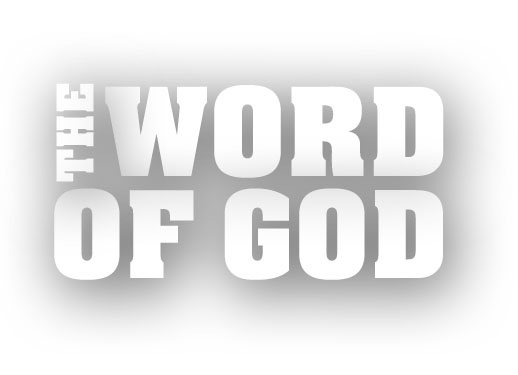 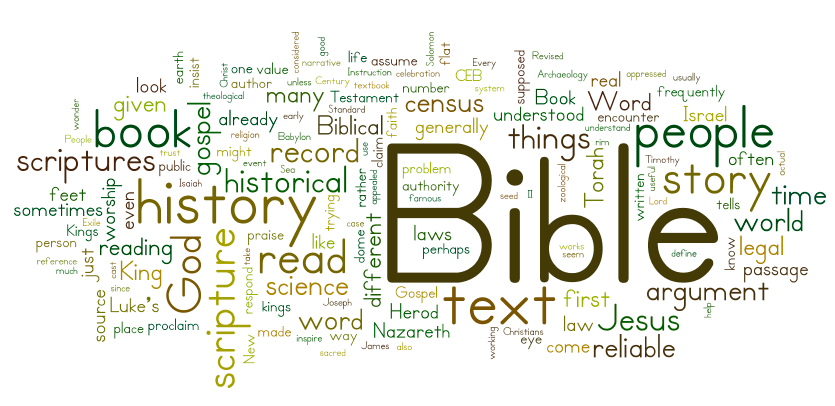 1 Blessed are those whose ways are blameless,    who walk according 
    to the law of the Lord.2 Blessed are those who keep his statutes    and seek him with all their heart—3 they do no wrong    but follow his ways.

				Psalm 119:1-3
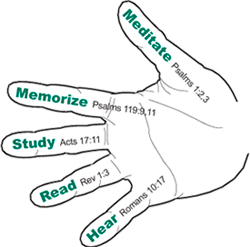 Hear


So faith comes from hearing, and hearing through the word of Christ.
 

				Romans 10:17 ESV
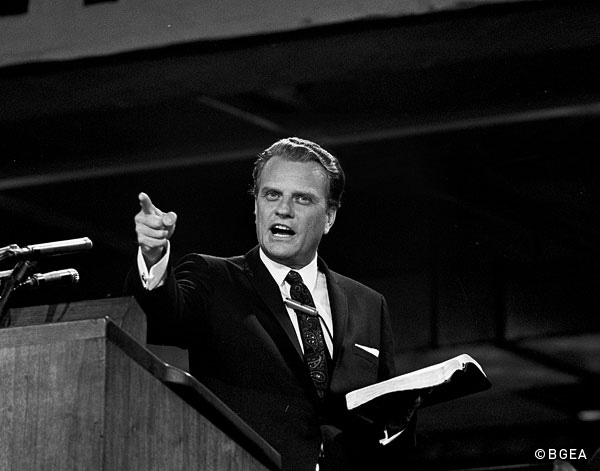 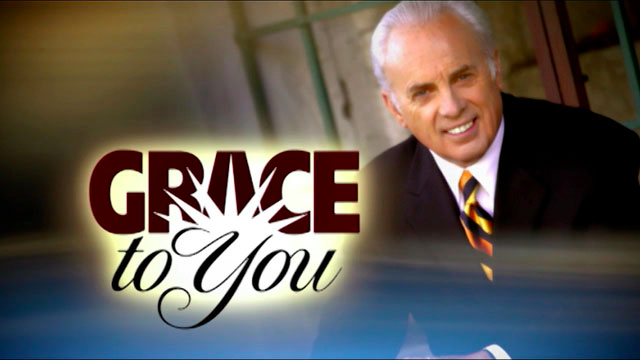 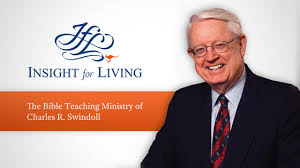 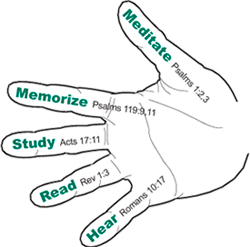 Read


Blessed is the one who reads aloud the words of this prophecy, and blessed are those who hear it and take to heart what is written in it, because the time is near.
 

				Revelation 1:3
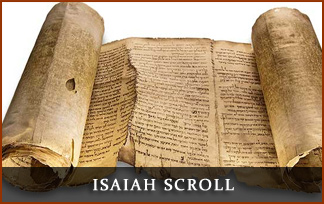 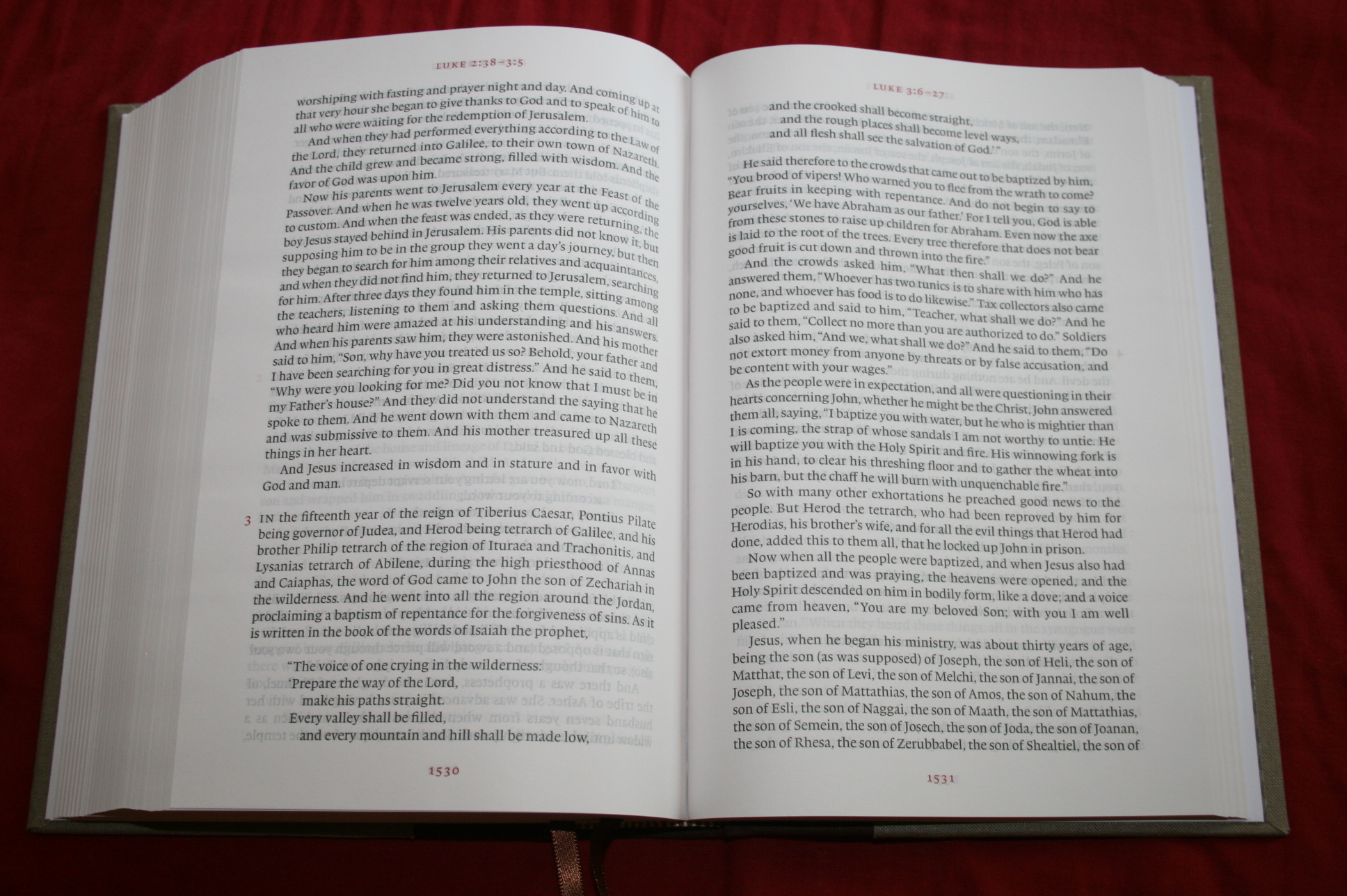 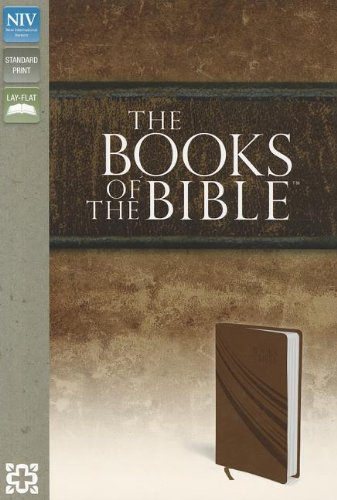 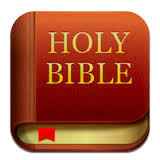 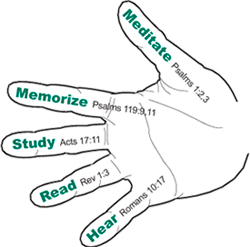 Study


Now these Jews were more noble than those in Thessalonica; they received the word with all eagerness, examining the Scriptures daily to see if these things were so.
 

					Acts 17:11
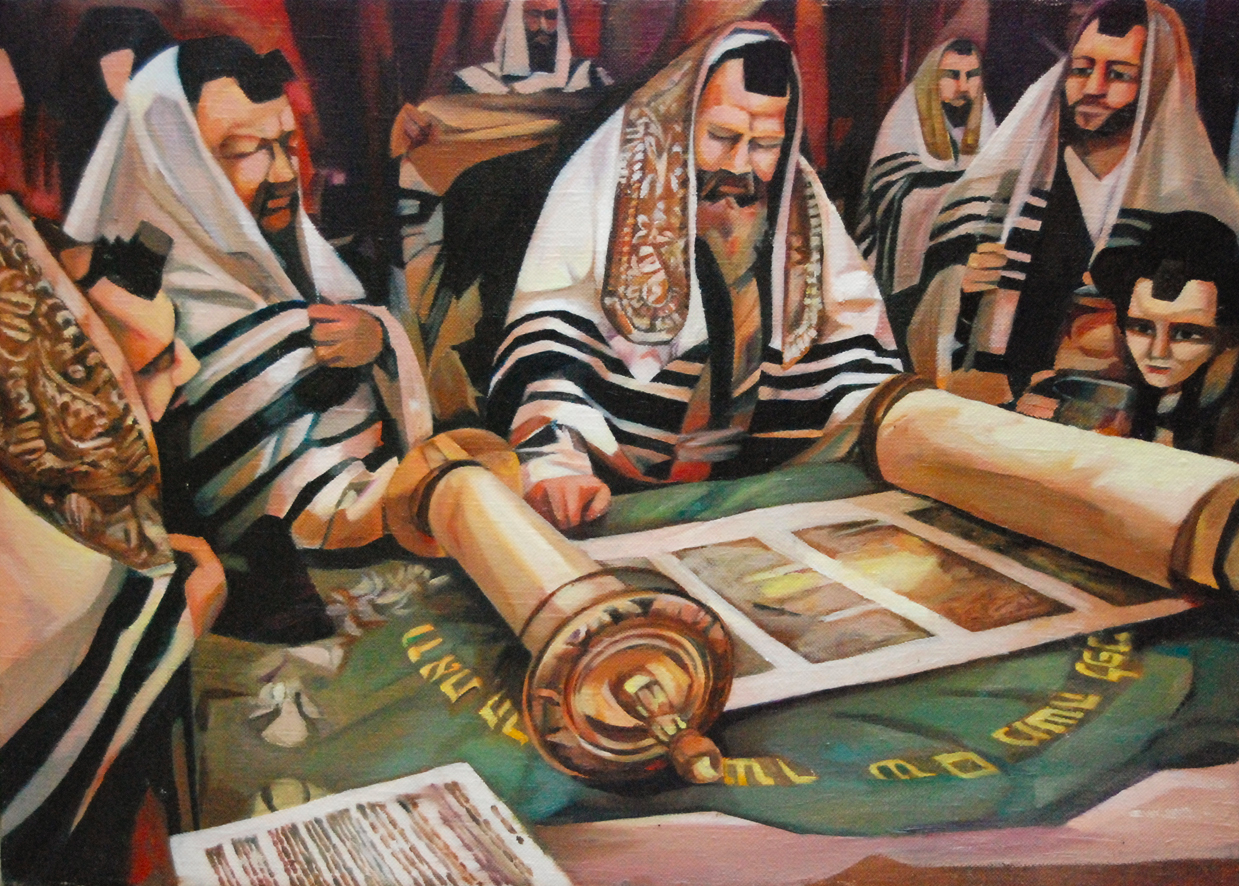 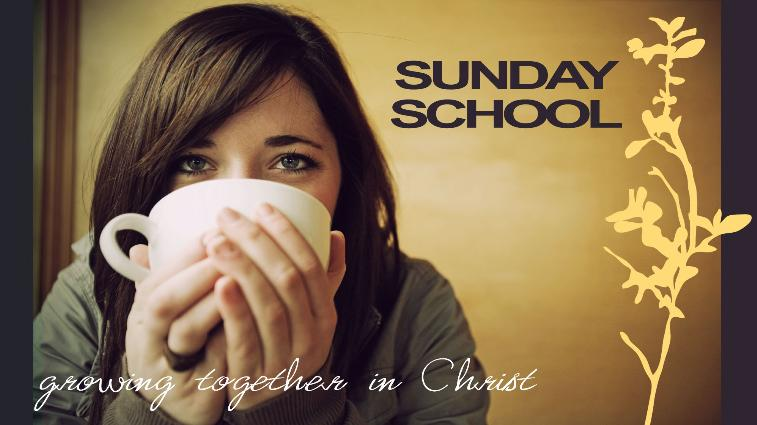 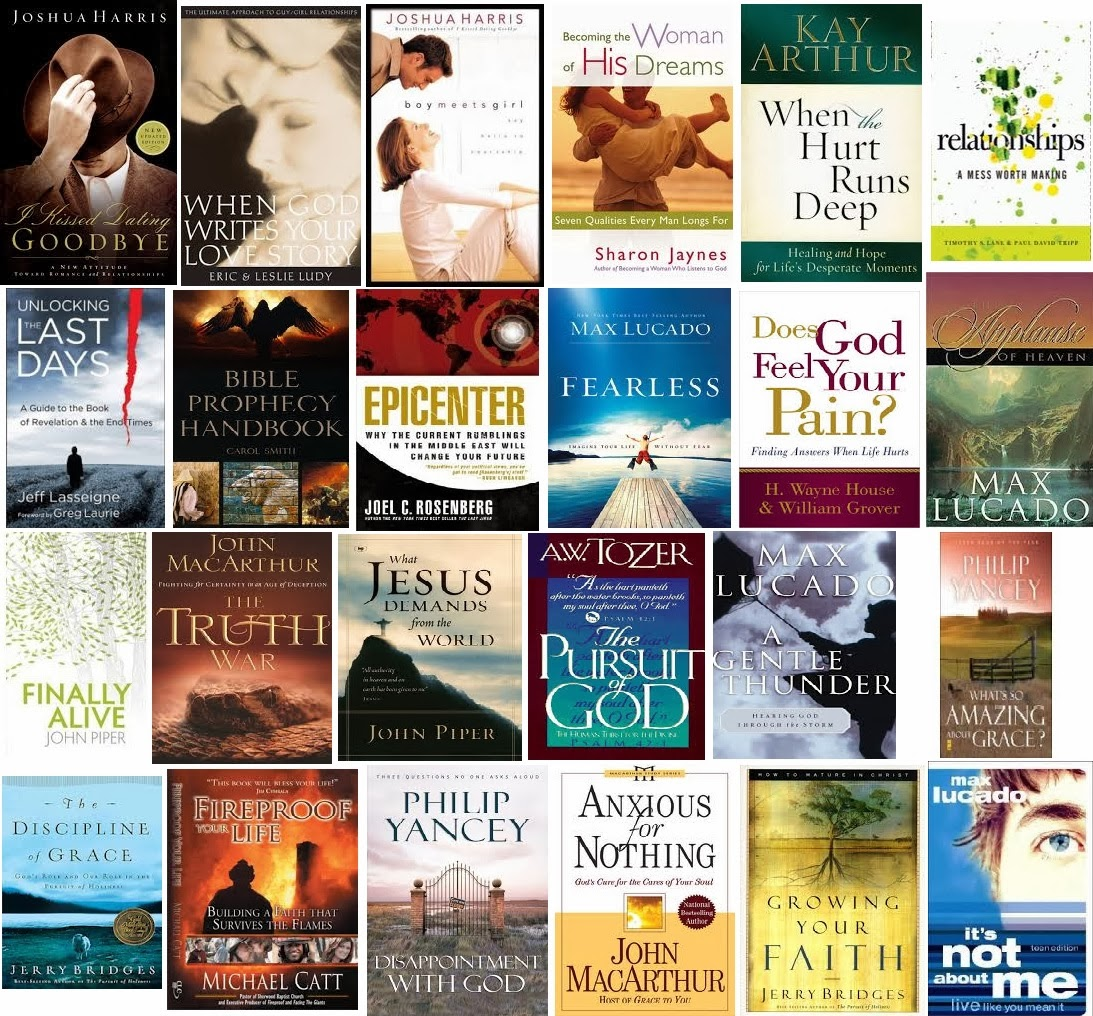 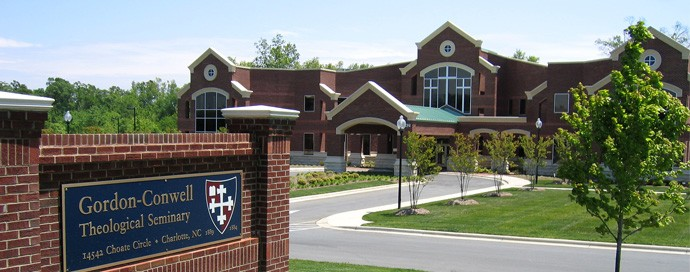 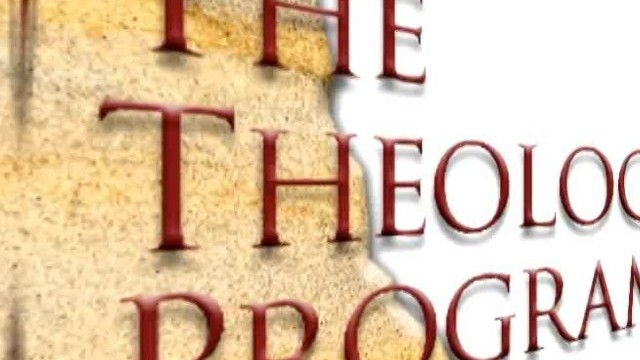 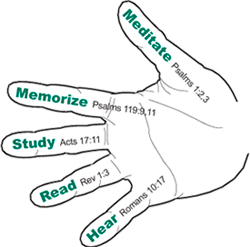 Memorize


9 How can a young man keep his way pure?    By guarding it according to your word. . .
11 I have stored up your word in my heart,    that I might not sin against you.
 

				Psalm 119:9, 11
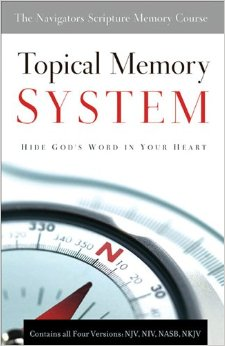 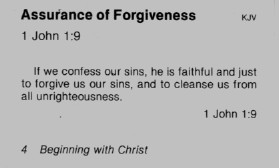 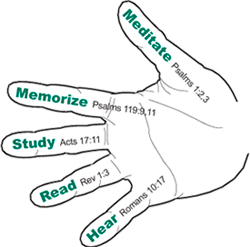 Meditate


2 But his delight is in the law of the Lord,    and on his law he meditates day and night.
3 He is like a tree    planted by streams of waterthat yields its fruit in its season,    and its leaf does not wither.In all that he does, he prospers.

					Psalm 1:2-3
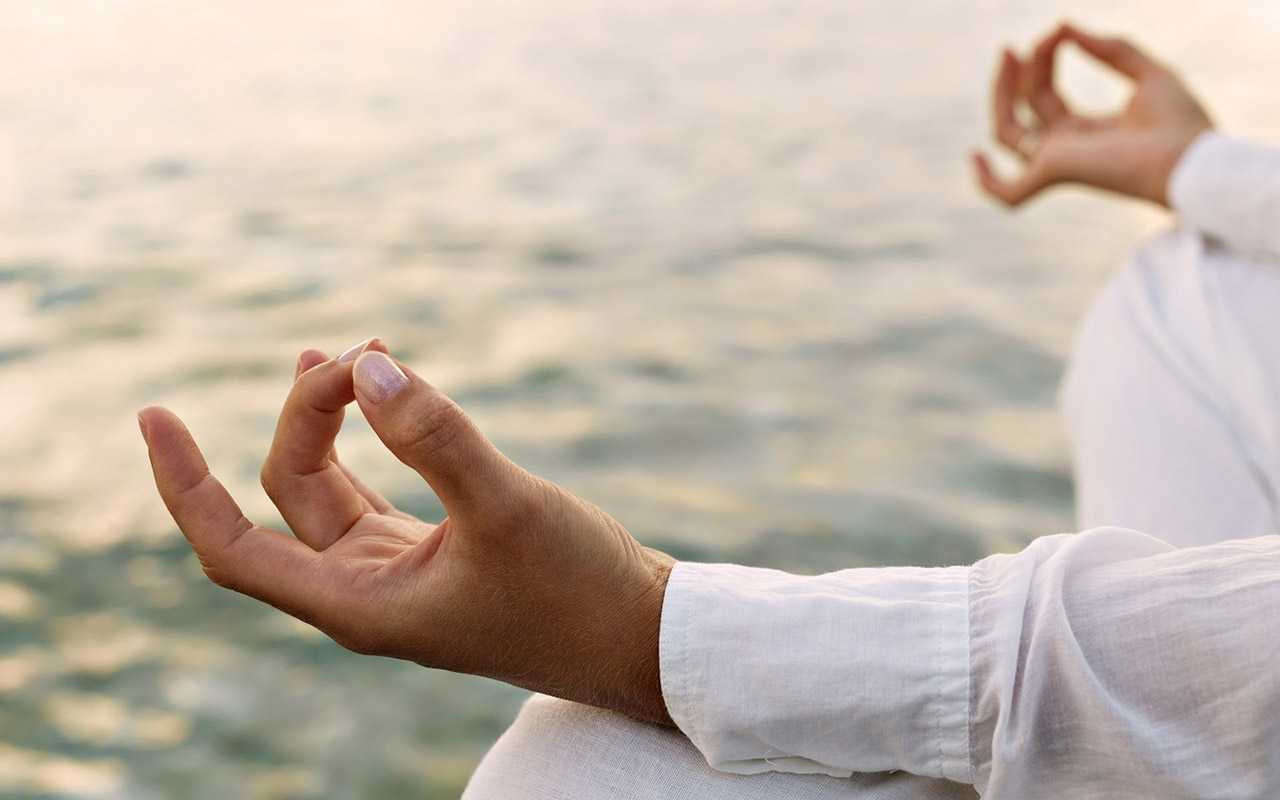 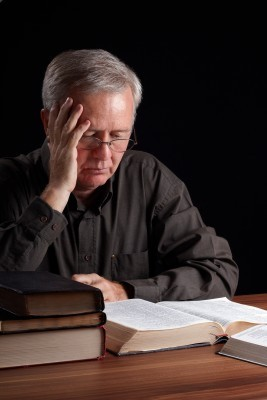 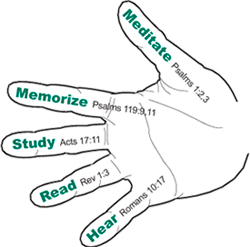 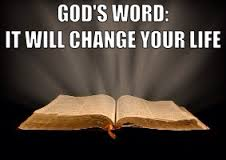